Lecture: Pipelining Hazards
Topics: structural and data hazards

 HW2 posted later today; due in a week
1
A 5-Stage Pipeline
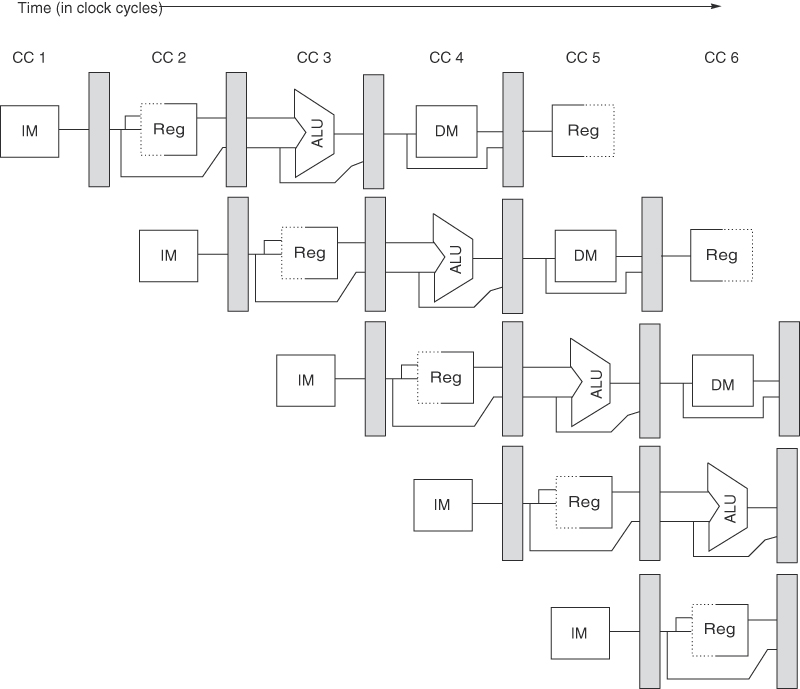 2
Source: H&P textbook
A 5-Stage Pipeline
Use the PC to access the I-cache and increment PC by 4
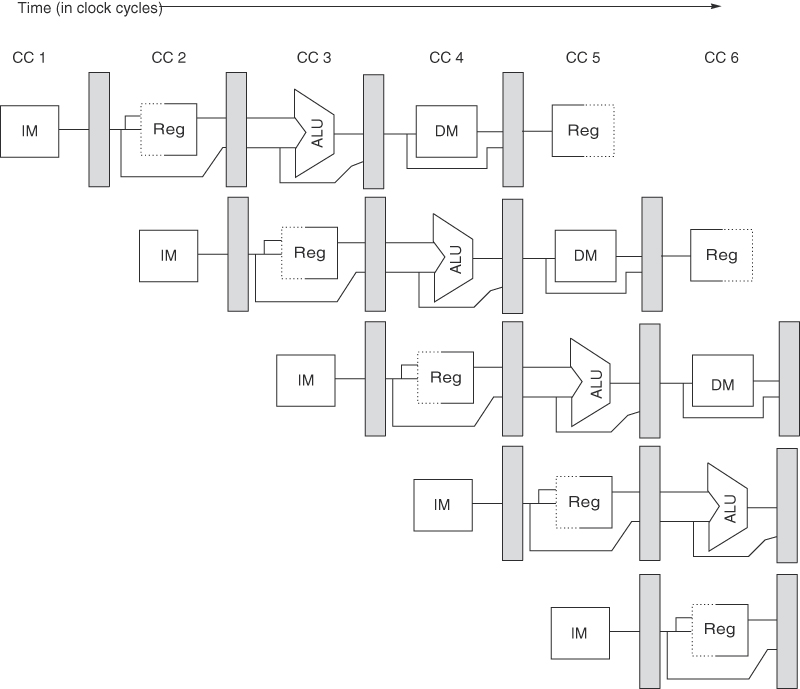 3
A 5-Stage Pipeline
Read registers, compare registers, compute branch target; for now, assume
branches take 2 cyc (there is enough work that branches can easily take more)
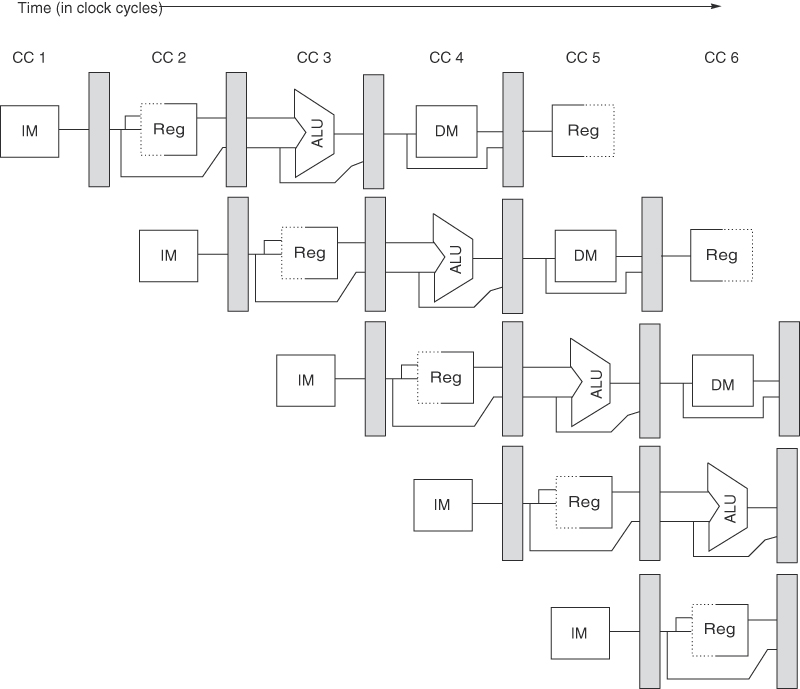 4
A 5-Stage Pipeline
ALU computation, effective address computation for load/store
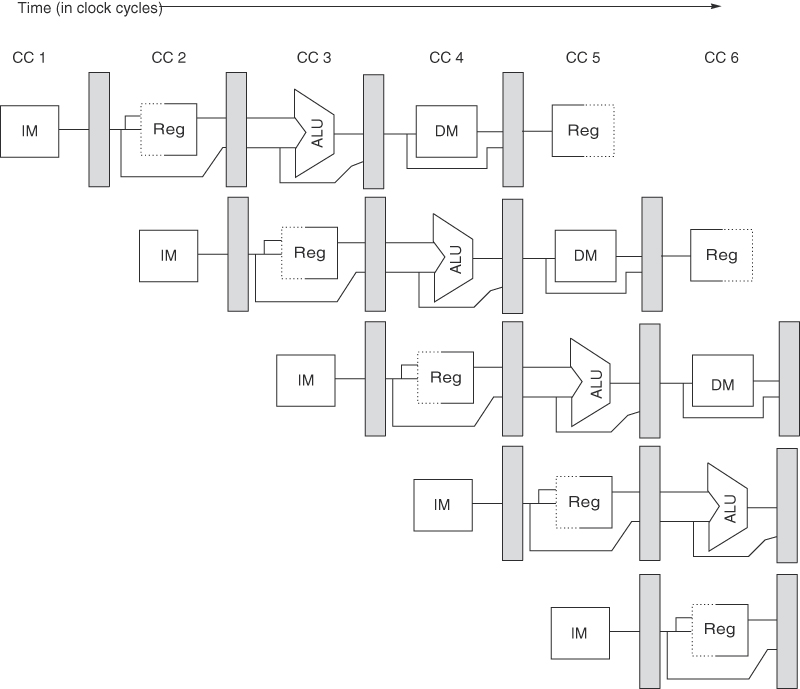 5
A 5-Stage Pipeline
Memory access to/from data cache, stores finish in 4 cycles
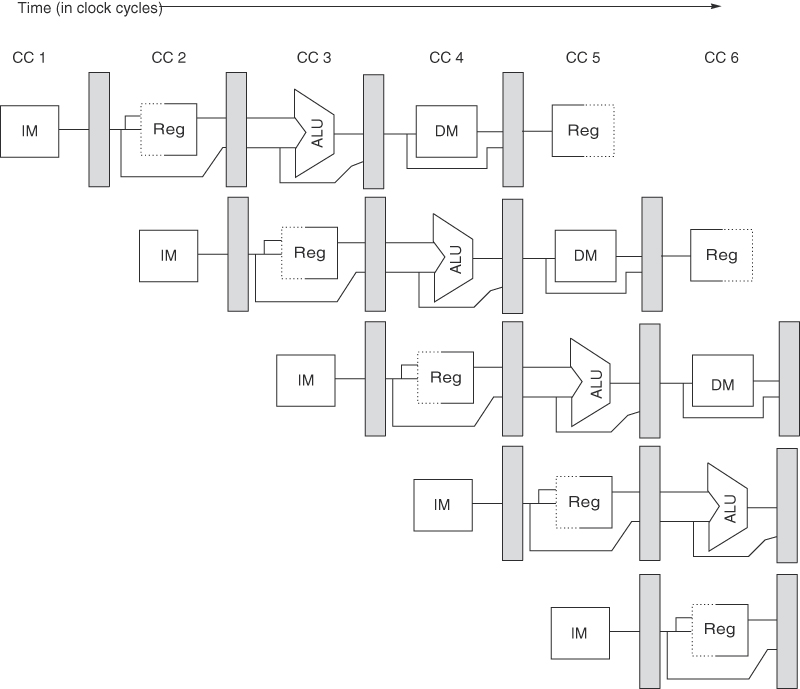 6
A 5-Stage Pipeline
Write result of ALU computation or load into register file
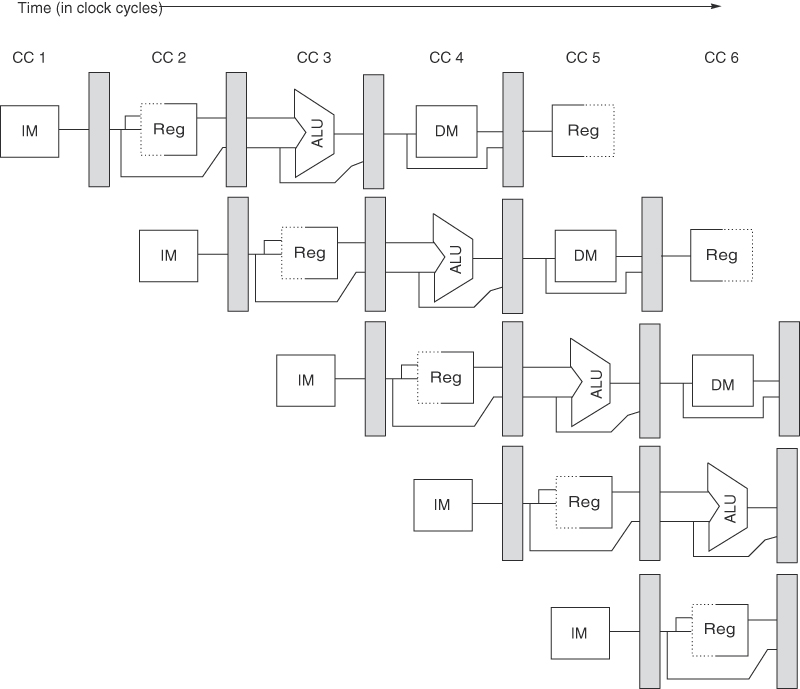 7
RISC/CISC  Loads/Stores
Registers and memory
Complex and reduced instrs
Format of a load/store
8
Problem 3
Convert this C code into equivalent RISC assembly
    instructions

       a[i] = b[i] + c[i];
9
Problem 3
Convert this C code into equivalent RISC assembly
    instructions

       a[i] = b[i] + c[i];

       LD  R2, [R1]                 # R1 has the address for variable i
       MUL  R3, R2, 8           # the offset from the start of the array
       ADD  R7, R3, R4         # R4 has the address of a[0]
       ADD  R8, R3, R5         # R5 has the address of b[0]
       ADD  R9, R3, R6         # R6 has the address of c[0]
       LD R10, [R8]               #  Bringing b[i]
       LD R11, [R9]               #  Bringing c[i]
       ADD R12, R11, R10   # Sum is in R12
       ST  R12, [R7]              # Putting result in a[i]
10
Pipeline Summary
RR           ALU           DM           RW

ADD R3  R1, R2    Rd R1,R2   R1+R2           --          Wr R3

BEZ   R1, [R5]            Rd R1, R5       --               --             --
                           Compare, Set PC

LD   R6  8[R3]         Rd R3        R3+8      Get data     Wr R6

ST   R6  8[R3]       Rd R3,R6     R3+8      Wr  data       --
11
Problem 4
For the following code sequence, show how the instrs
   flow through the pipeline:
     ADD  R3  R1, R2
     LD     R7  8[R6] 
     ST     R9  4[R8]
     BEZ   R4, [R5]
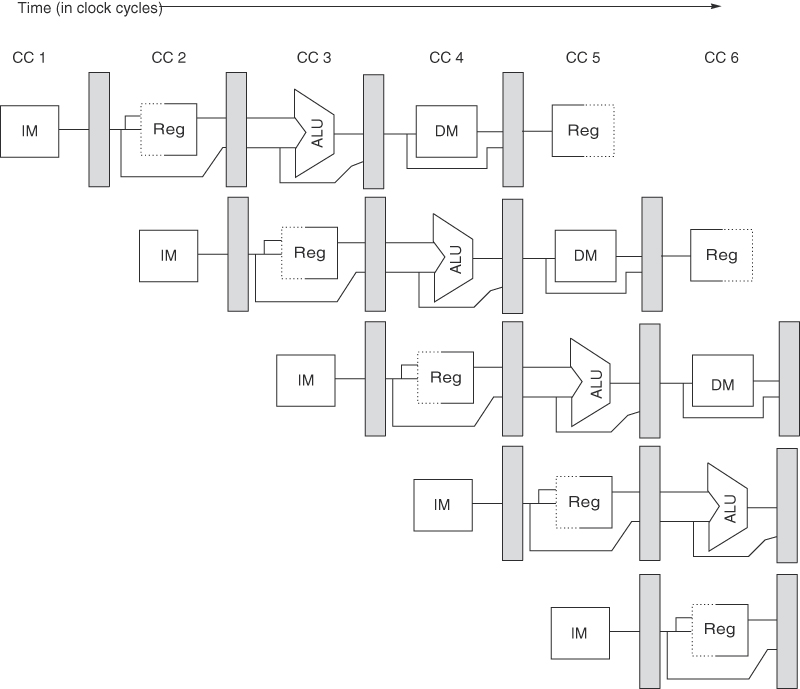 12
Problem 4
For the following code sequence, show how the instrs
   flow through the pipeline:
     ADD  R3  R1, R2
     LD     R7  8[R6] 
     ST     R9  4[R8]
     BEZ   R4, [R5]
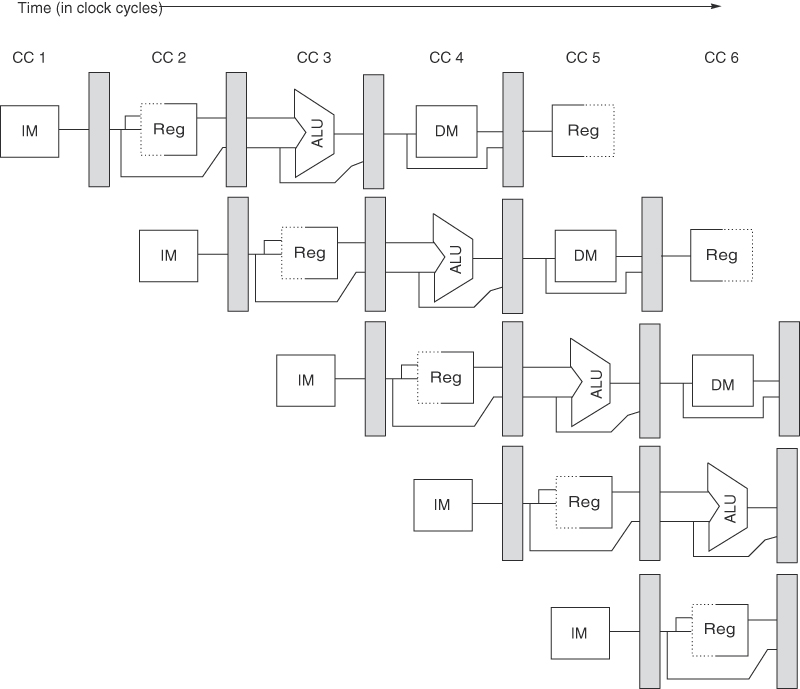 ADD
ADD
ADD
ADD
ADD
LD
LD
LD
LD
LD
ST
ST
ST
ST
BEZ
BEZ
13
Hazards
Structural hazards: different instructions in different stages
   (or the same stage) conflicting for the same resource

 Data hazards: an instruction cannot continue because it
   needs a value that has not yet been generated by an
   earlier instruction

 Control hazard: fetch cannot continue because it does
   not know the outcome of an earlier branch – special case
   of a data hazard – separate category because they are
   treated in different ways
14
Structural Hazards
Example: a unified instruction and data cache 
   stage 4 (MEM) and stage 1 (IF) can never coincide

 The later instruction and all its successors are delayed
   until a cycle is found when the resource is free  these
   are pipeline bubbles

 Structural hazards are easy to eliminate – increase the
   number of resources (for example, implement a separate
   instruction and data cache)
15
Problem 5
Show the instruction occupying each stage in each cycle (no bypassing)
    if I1 is R1+R2R3   and I2 is  R3+R4R5  and I3 is R7+R8R9
CYC-1
CYC-2
CYC-3
CYC-4
CYC-5
CYC-6
CYC-7
CYC-8
IF
IF
IF
IF
IF
IF
IF
IF
D/R
D/R
D/R
D/R
D/R
D/R
D/R
D/R
ALU
ALU
ALU
ALU
ALU
ALU
ALU
ALU
DM
DM
DM
DM
DM
DM
DM
DM
RW
RW
RW
RW
RW
RW
RW
RW
16
Problem 5
Show the instruction occupying each stage in each cycle (no bypassing)
    if I1 is R1+R2R3   and I2 is  R3+R4R5  and I3 is R7+R8R9
CYC-1
CYC-2
CYC-3
CYC-4
CYC-5
CYC-6
CYC-7
CYC-8
IF
I1
IF
I2
IF
I3
IF
I3
IF
I3
IF
I4
IF
I5
IF
D/R
D/R
I1
D/R
I2
D/R
I2
D/R
I2
D/R
I3
D/R
I4
D/R
ALU
ALU
ALU
I1
ALU
ALU
ALU
I2
ALU
I3
ALU
DM
DM
DM
DM
I1
DM
DM
DM
I2
DM
I3
RW
RW
RW
RW
RW
I1
RW
RW
RW
I2
17
Bypassing: 5-Stage Pipeline
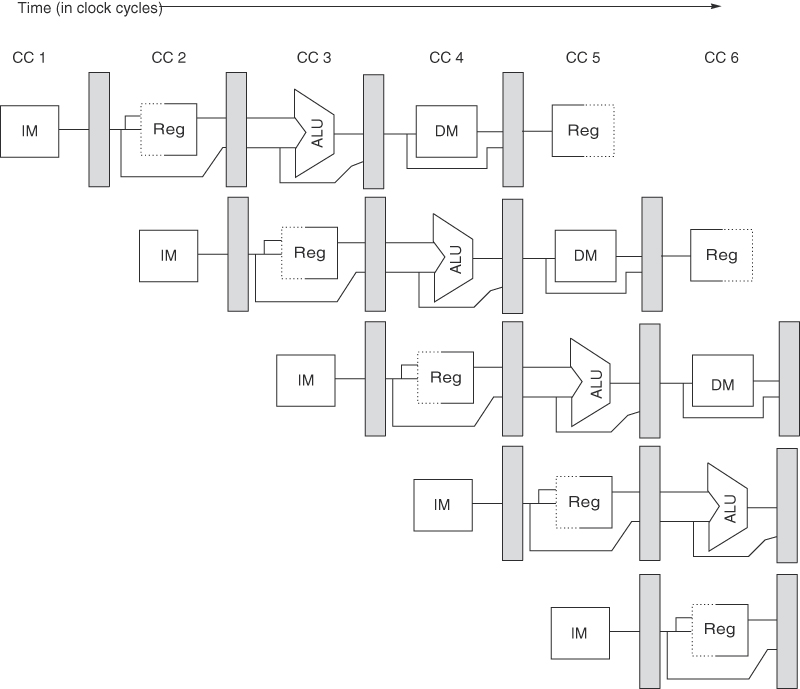 18
Source: H&P textbook
Problem 6
Show the instruction occupying each stage in each cycle (with bypassing)
    if I1 is R1+R2R3   and I2 is  R3+R4R5  and I3 is R3+R8R9.
    Identify the input latch for each input operand.
CYC-1
CYC-2
CYC-3
CYC-4
CYC-5
CYC-6
CYC-7
CYC-8
IF
IF
IF
IF
IF
IF
IF
IF
D/R
D/R
D/R
D/R
D/R
D/R
D/R
D/R
ALU
ALU
ALU
ALU
ALU
ALU
ALU
ALU
DM
DM
DM
DM
DM
DM
DM
DM
RW
RW
RW
RW
RW
RW
RW
RW
19
Problem 6
Show the instruction occupying each stage in each cycle (with bypassing)
    if I1 is R1+R2R3   and I2 is  R3+R4R5  and I3 is R3+R8R9.
    Identify the input latch for each input operand.
CYC-1
CYC-2
CYC-3
CYC-4
CYC-5
CYC-6
CYC-7
CYC-8
IF
I1
IF
I2
IF
I3
IF
I4
IF
I5
IF
IF
IF
D/R
D/R
I1
D/R
I2
D/R
I3
D/R
I4
D/R
D/R
D/R
L3 L3        L4 L3        L5 L3
ALU
ALU
ALU
I1
ALU
I2
ALU
I3
ALU
ALU
ALU
DM
DM
DM
DM
I1
DM
I2
DM
I3
DM
DM
RW
RW
RW
RW
RW
I1
RW
I2
RW
I3
RW
21